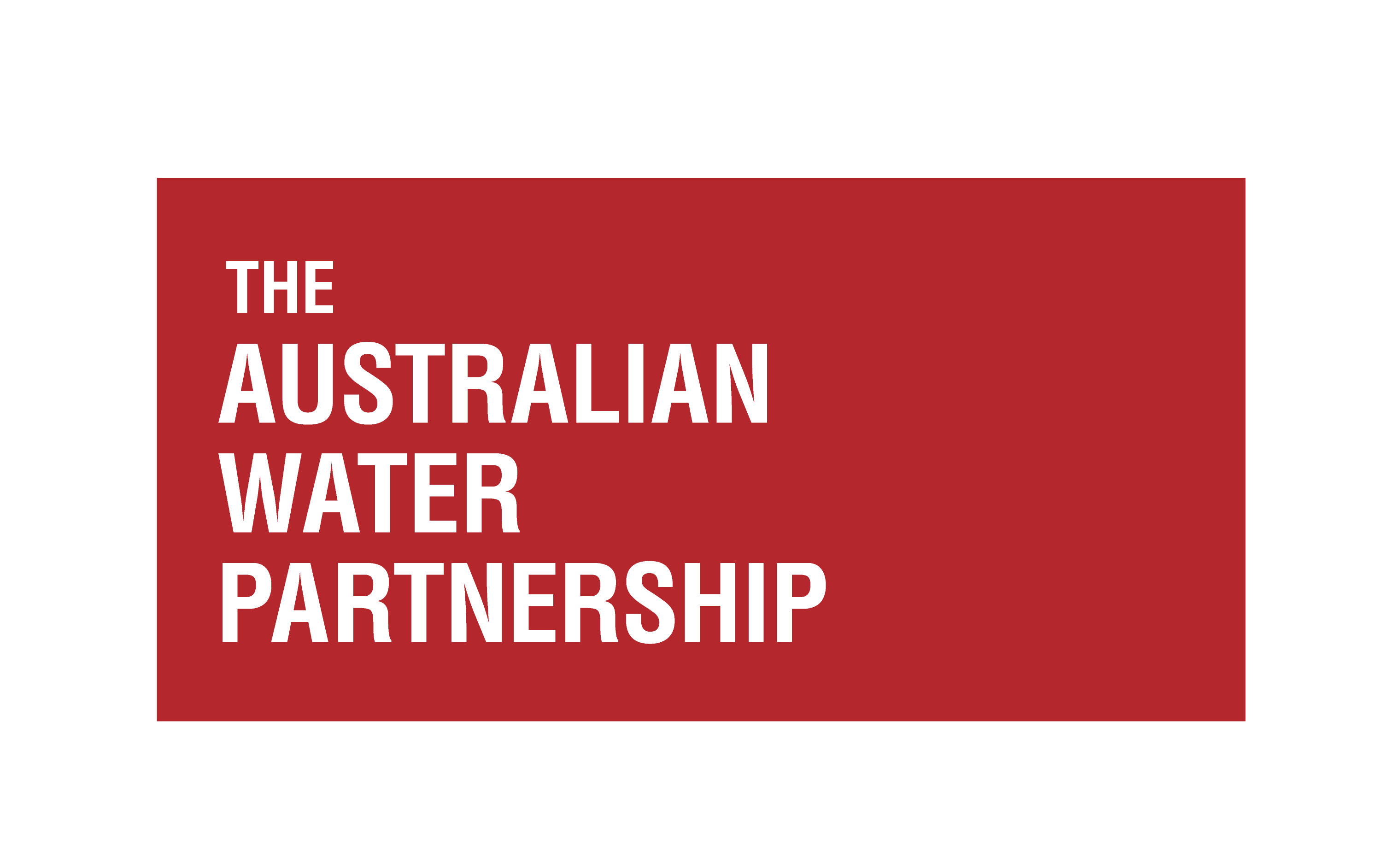 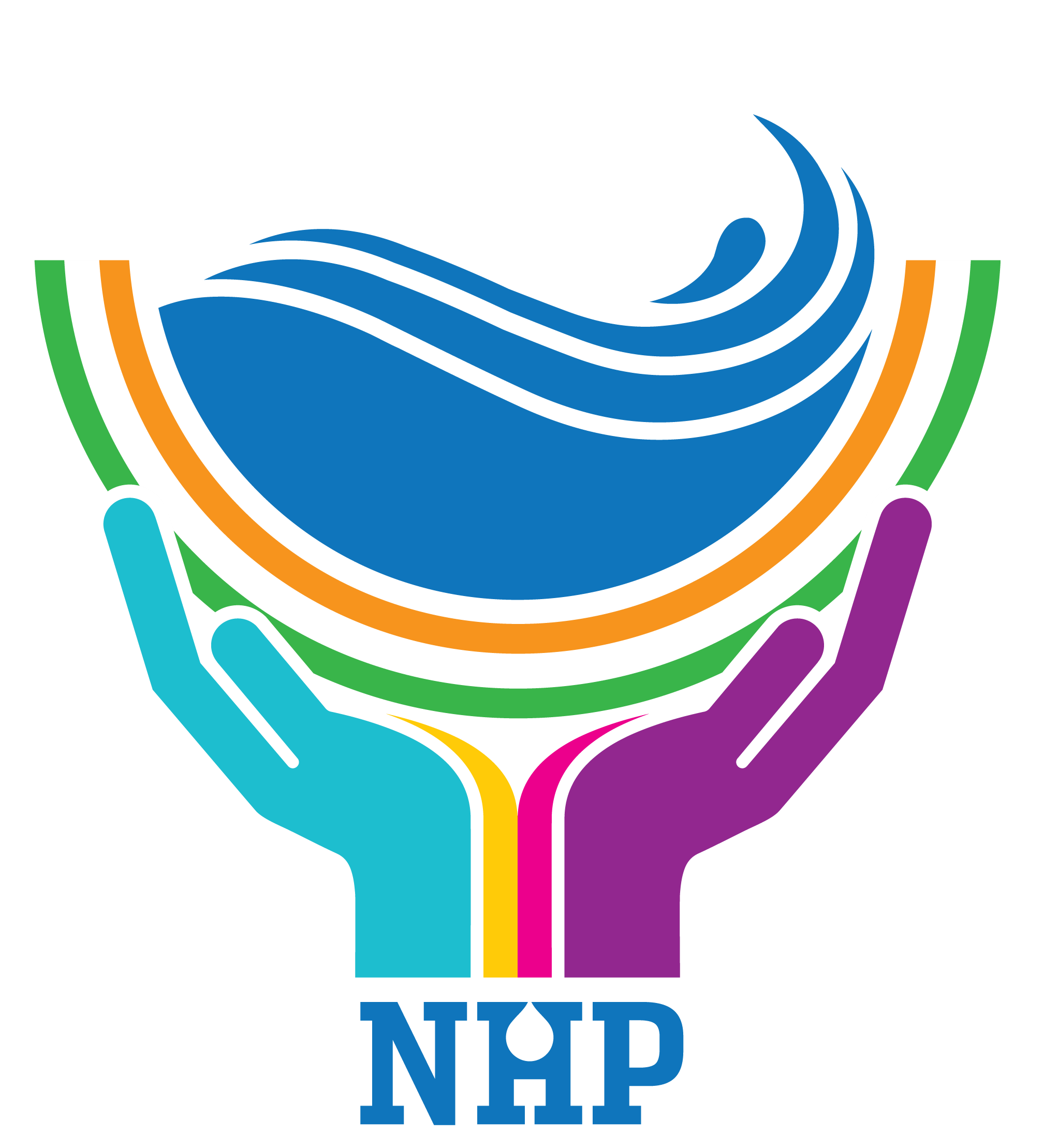 INVITATION
 
Australian Water Partnership and National Hydrology Project (NHP) invites you to join for the launch of India Young Water Professional Program on Monday 29th November from 10:30 am-11:30 am (4:00 pm-5:00 pm AEDT). The event will be organized on webex platform in virtual mode. The link to join the meeting is 
 

 

RSVP
Mr. Vijay Kumar
vijay.kumar@waterpartnership.org.au